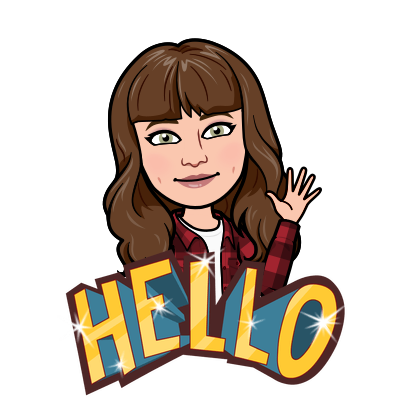 Welcome to Year 2!
Staff in Year 2
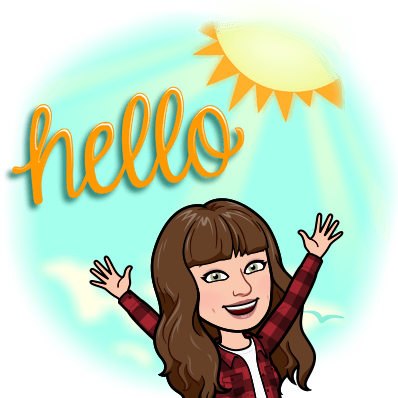 Miss Chazot
Mrs Atkinson
Mrs Angus
Mrs Stayman
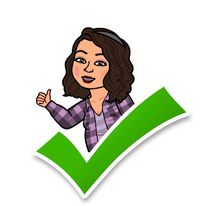 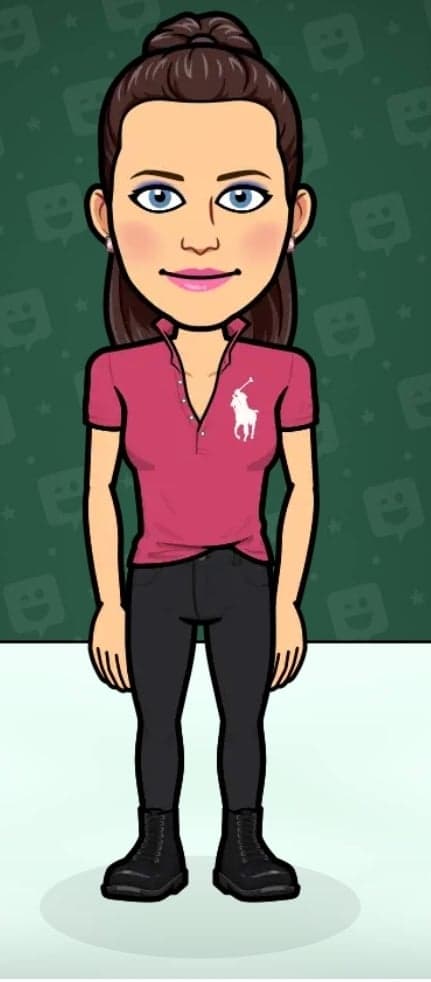 All about me
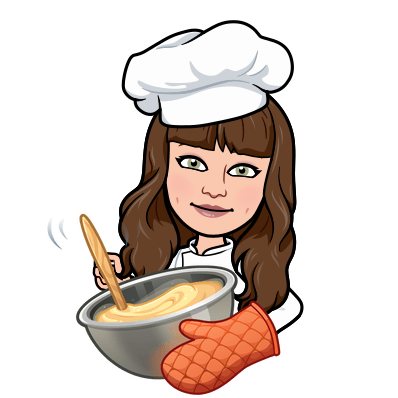 I studied Zoology at Durham University, before completing my PGCE.
I worked at Ox Close Primary, before moving to King Street.
This is my 6th year at King Street.
I have taught Year 4, Nursery and Year 5, whilst at King Street and taught Year 6 in the past.
I am the school’s Science Lead and Modern Foreign Languages Lead. 
I especially enjoy teaching history, science and reading.
In my spare time, I enjoy baking and performing in amateur productions.
Our Learning
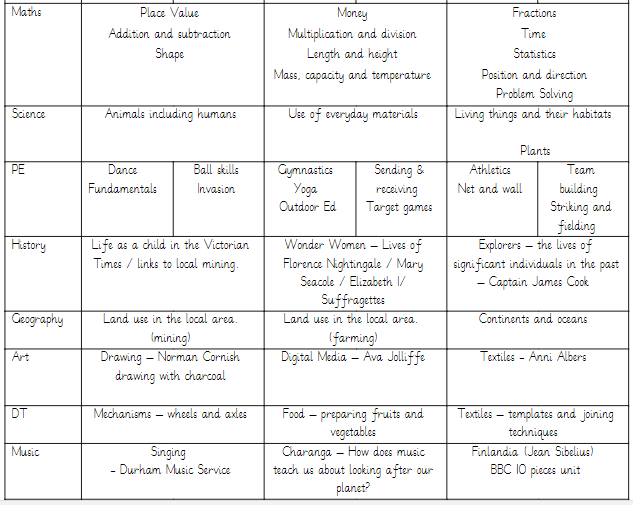 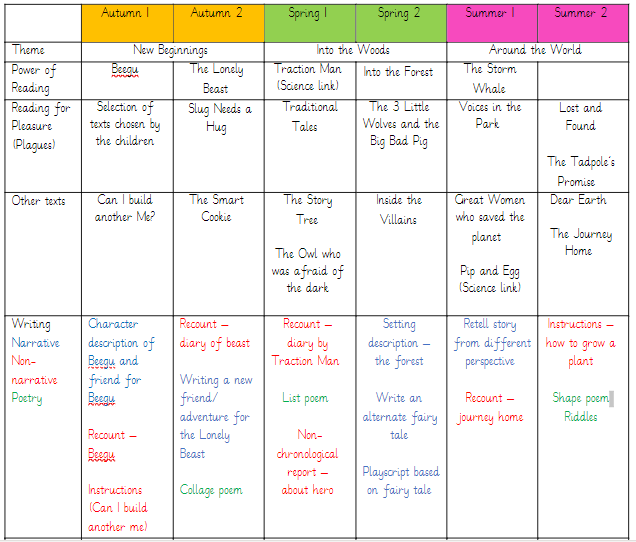 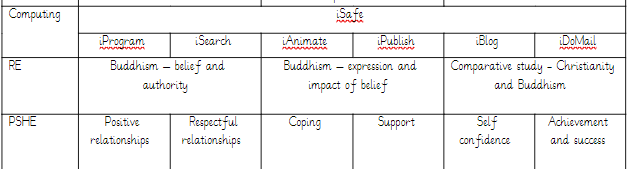 Our weekly timetable
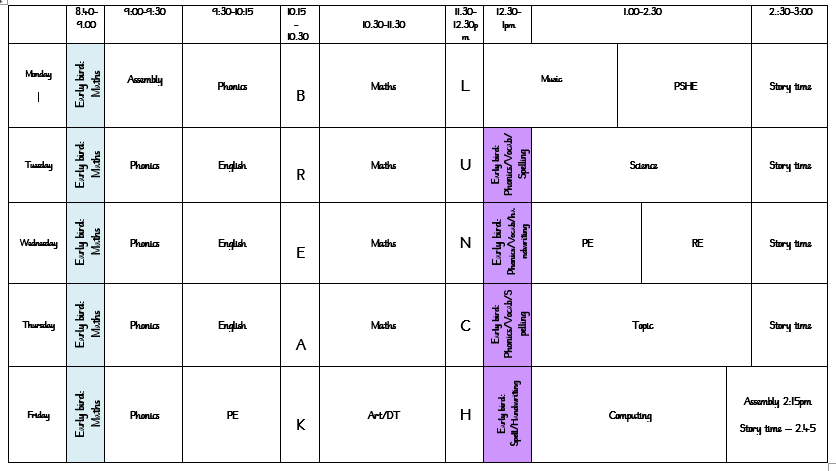 PE
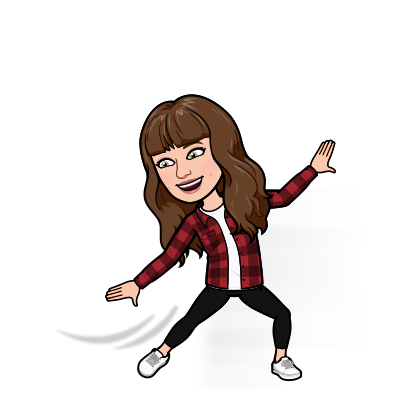 During the autumn term, we will have PE lessons twice a week, usually on Wednesday afternoons and Friday mornings. 
PE kits, comprising of either a white or house coloured t-shirt, black shorts/leggings/jogging bottoms and sensible trainers must be present from Monday each week and will be sent home for cleaning each Friday. As PE lessons may be outdoors, please ensure your child has warm, weather-appropriate PE kit. Any ear piercings must be removed on PE days. As staff are not permitted to help children do so, please ensure earrings are removed at home, before school on these days. 
Our first PE topics will be dance and fundamental skills.
Our daily routine
Our Year 2 children enter school via the main yard door, from 8.40am. If you have any messages, I will be available outside this door between 8.40 and 9am, when the door is locked. At the end of the school day, pupils will leave via the same door at 3.05pm, accompanied by the Year 2 staff. Please wait in the Main Yard, where we will ensure your child can see you and we will pass on any messages from the day.
The register will be taken at 9am, however, I’d like to take this opportunity to emphasise the importance of children arriving at our flexible arrival time from 8.40am, as much vital learning takes part during our Early Bird sessions. After registration, we like to have a bit of a dance to wake ourselves up, before our daily phonics session. After this, all children will take part in carpet time to discover the maths and English focus of the day. Children will usually work in small groups to complete tasks, with adult support, where needed. 
Whilst not completing a focused task, children will have the freedom to choose activities in the classroom environment; we believe that it is so important to continue ‘continuous provision’ all the way through Key Stage 1 and have areas such as: blocks, construction, independent writing and arts and crafts, in order for every child to feel valued and successful.
Expectations of Behaviour & Gem Powers
We have high expectations of our children, encouraging kindness, focus and self-regulation.
Visitors and members of the public always comment on the excellent behaviour of the children!
We encourage this through our Gem Powers:
Being kind
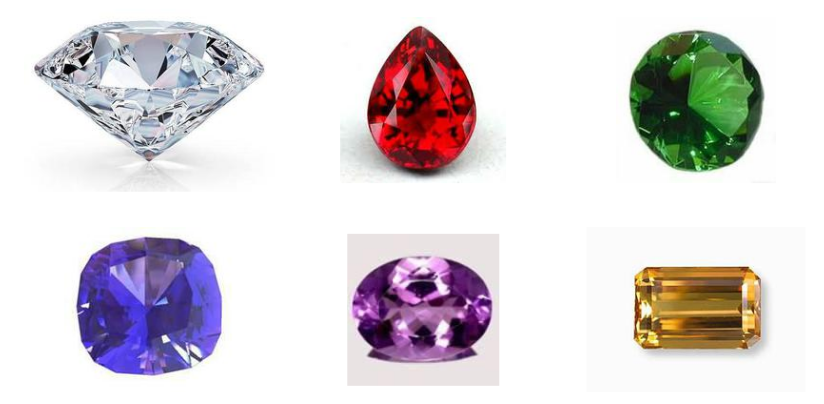 Being resilient
Being responsible
Co-operating
Collaborating
Focusing
Golden rules and rewards
Year 2 have created their own list of ‘Golden Rules’, based on the Gem Powers.
If you follow all of the Golden Rules, you have a chance of winning ‘Star of the Day’ and receiving a certificate, sticker, prize and the chance to wear the ‘Bright Idea Hat’!
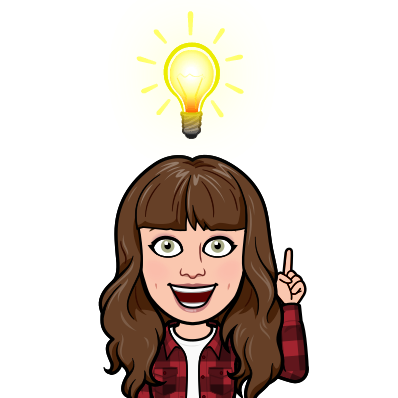 Topic-based learning
At King Street, we teach our curriculum through topics and themes.
Our autumn term topic will be ‘New Beginnings’. We are all very excited about this topic and hope that by focusing on texts which feature characters in new situations, this will help the children settle into their new year group and surroundings. We will be reading a variety of books, including: Beegu, the Lonely Beast and Slug Needs a Hug. By delving into these stories in detail and exploring them through discussion and roleplay, the children will gain a deeper understanding and appreciation for reading, which will help them to become informed and enthusiastic writers. We will continue to learn our phonics, before moving onto spelling.
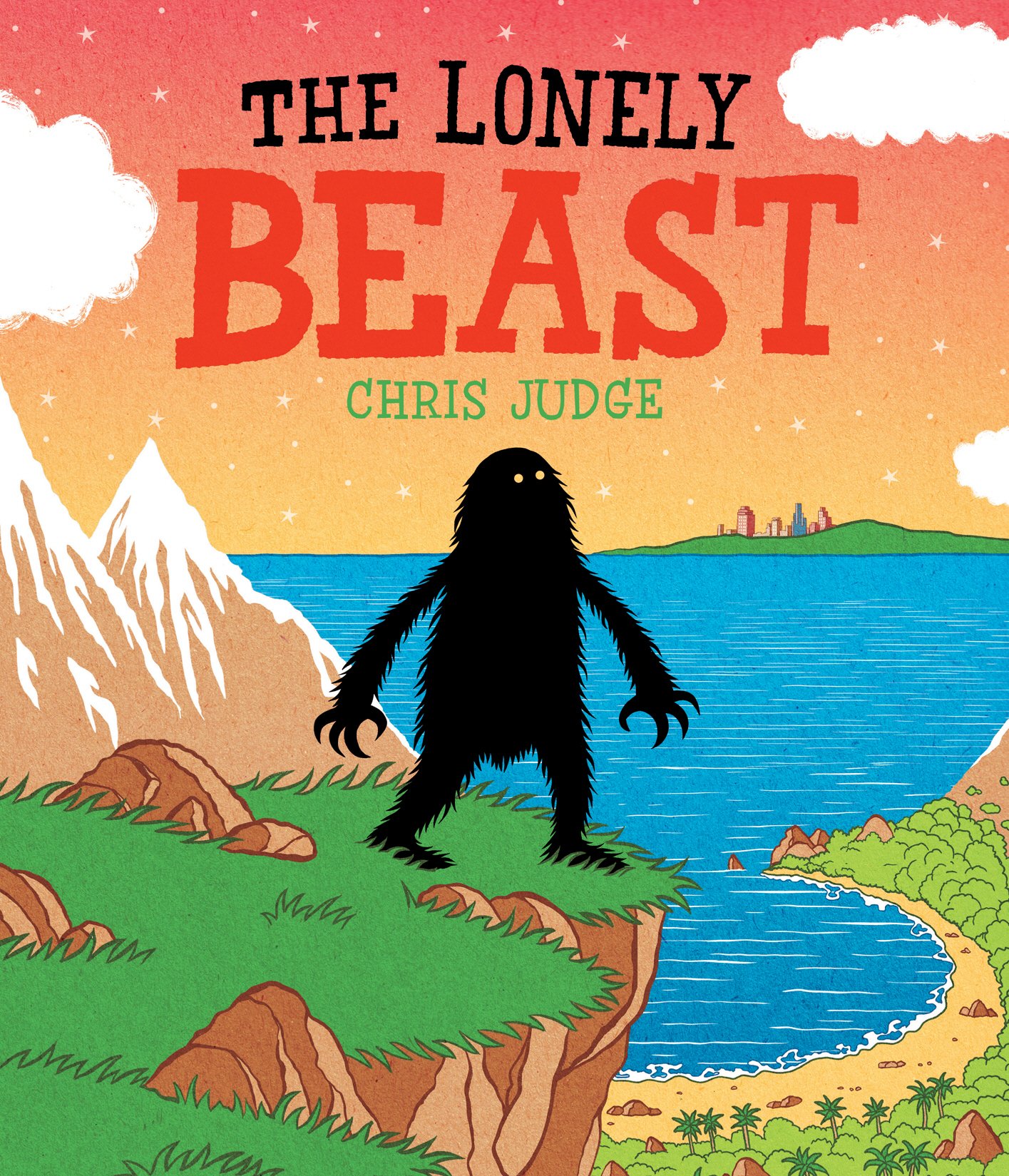 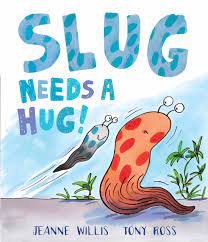 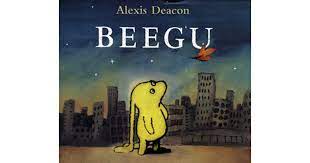 In Maths, we will be focusing on place value, addition & subtraction and shape. Maths learning will take place through whole class teaching, adult-led focused tasks and child-led discovery using freely accessible resources in our maths area.
Our first Science topic is ‘Animals, including humans’, where we will be: making observations about animals and their offspring, discovering the basic survival needs of animals and investigating the importance of exercise, healthy diet and hygiene.
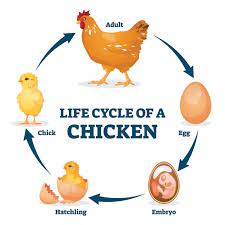 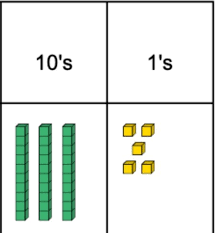 In History, we will be asking and answering questions about the past and discovering what life was like for children in Victorian Britain – and how it compares to today! 
We will link this to our Geography lessons, where we will learn how the land in our local area was used in the past. 
In Art, we will learn about the works on Norman Cornish and create our own charcoal portraits and in DT we will investigate and build our own wheeled vehicles. 
In computing we will be learning how to use search engines and in RE, we will begin our lessons on Buddhism.
Our PSHE topic is ‘Positive and Healthy Relationships’, where we will be learning how to show empathy and be good friends.
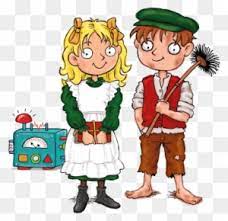 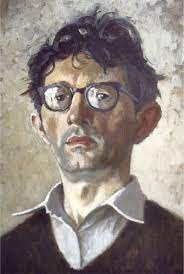 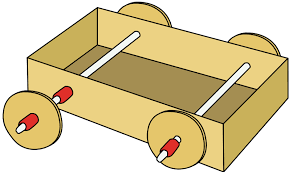 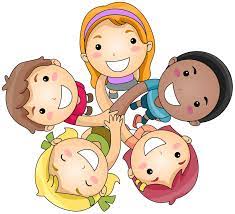 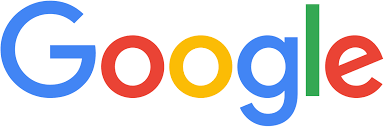 Visits, Trips & Outdoor Education
Beamish trip/visitor – Autumn term
Killhope Lead Mining Museum – Autumn term
Outdoor education – Spring term
Farm/petting zoo – Spring term
Supermarket trip – Spring term
Captain Cook Museum and Monument – Summer term

We will always give you plenty of notice, especially in terms of cost/equipment, to help you plan ahead.

In addition, we will be using the local area as much as possible (such as reflection visits to St. Andrew’s Church, Spennymoor Town Library, Jubilee Park) to extend and enrich your child’s learning.
Home Learning
Every Monday, children will be given an English task and a maths task, using a mixture of paper and online resources. These must be completed by the following Friday. If you are unable to access online resources or are unsure of your child’s login details, please let me know. The tasks will aim to recap key skills, such as phonics and number bonds. 


Children will continue to have a school reading book to read at home and will be supported to change their books when required. It is vital, that children read during the week, and it is expected that an adult’s signature/comment will be evident a minimum of three days per week. These will be checked regularly by staff; therefore, children must have their reading book and record every day. Children will read with an adult in school throughout the week, and where the need is identified, additional reading/phonics intervention will be planned into our daily timetable.
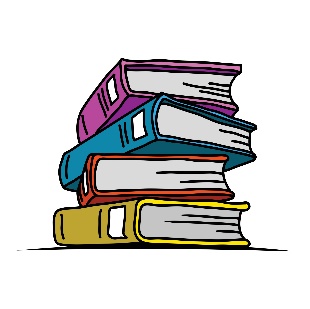 Reading
Helping At Home
Regular reading and phonics
Counting
Times tables – 2s, 5s and 10s
Letter and number formation
Telling the time
Recognising and using money
Cooking & baking
Get outdoors
Sleep!
Year 2 SATs
These take place in May.
The children will complete assessments on reading, maths, spelling, grammar and punctuation.
We will do lots of work to prepare for these and will make them as stress-free as possible!
More information will follow at a separate meeting, with ideas for supporting your child at home.
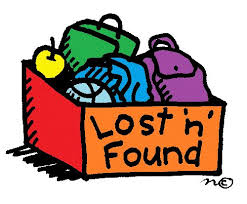 Uniform
Children should come to school in the appropriate uniform. This consists of: black or grey trousers/shorts/skirt/pinafore; a white polo shirt; a blue cardigan/sweatshirt; and plain black shoes.  We have thought carefully about how to keep our uniform costs manageable for families, but if there are any difficulties with providing uniform, please do let us know as we can support with this.
Free uniform is available from our Upcycling Hub – check the newsletter for further details.
Please ensure all items of clothing (including shoes and wellies) are clearly labelled as we have so many children wearing the same or similar clothing and it is easy to get muddled. Being labelled will ensure that it will find its way back to you! 



We will also be uploading regular updates to our school Facebook page. If you haven’t joined yet, just search for ‘King Street Primary School – The Home of Active Ted’. We will ensure that we have photographic permission before uploading any photos of the children.
Facebook
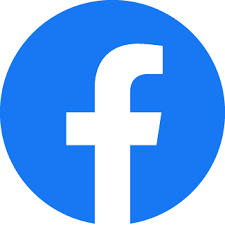 Attendance & Lateness
Every single day a child is absent = one day of learning lost
Being at school on time (Early Bird starts at 8.40am) allows your child to feel settled and prepared for their day.
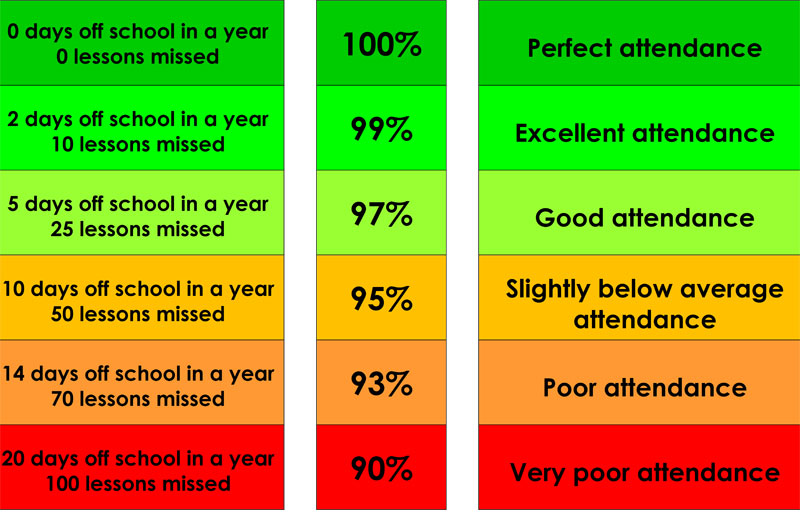 Contact Information
Teachers are available each morning on the school yard for any concerns or questions.
If you would prefer to make an appointment, you can do so through the school office.
Teachers can also be contacted directly via email.  Please be aware, as a school we support a healthy work-life balance and do not expect staff to respond outside of working hours so do be mindful of this!

i.chazot300@kingstreet.durham.sch.uk
j.kane103@kingstreet.durham.sch.uk
n.livesley300@kingstreet.durham.sch.uk
Thank you for listening!
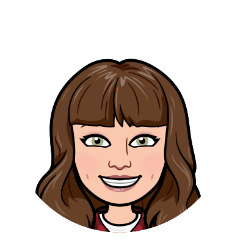 We can’t wait to make more memories over the next academic year.

If you have any questions, please don’t hesitate to ask!